Understanding API Architecture Styles
Exploring the Backbone of our Interconnected Digital World
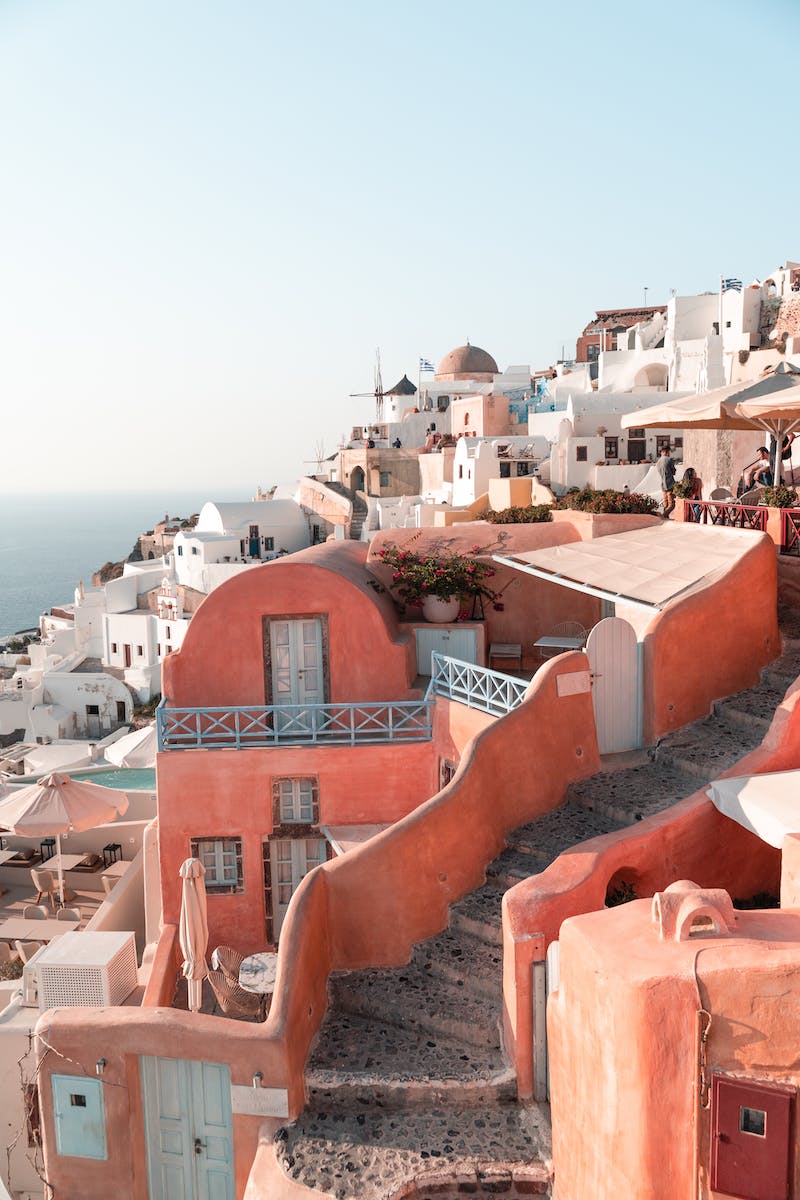 Introduction
• Billions of API calls made daily
• Importance of understanding API architecture styles
• APIs as bridges for software component communication
• Responsibilities of APIs: data exchange, function calls, integration
• Architectural styles with design philosophies and use cases
Photo by Pexels
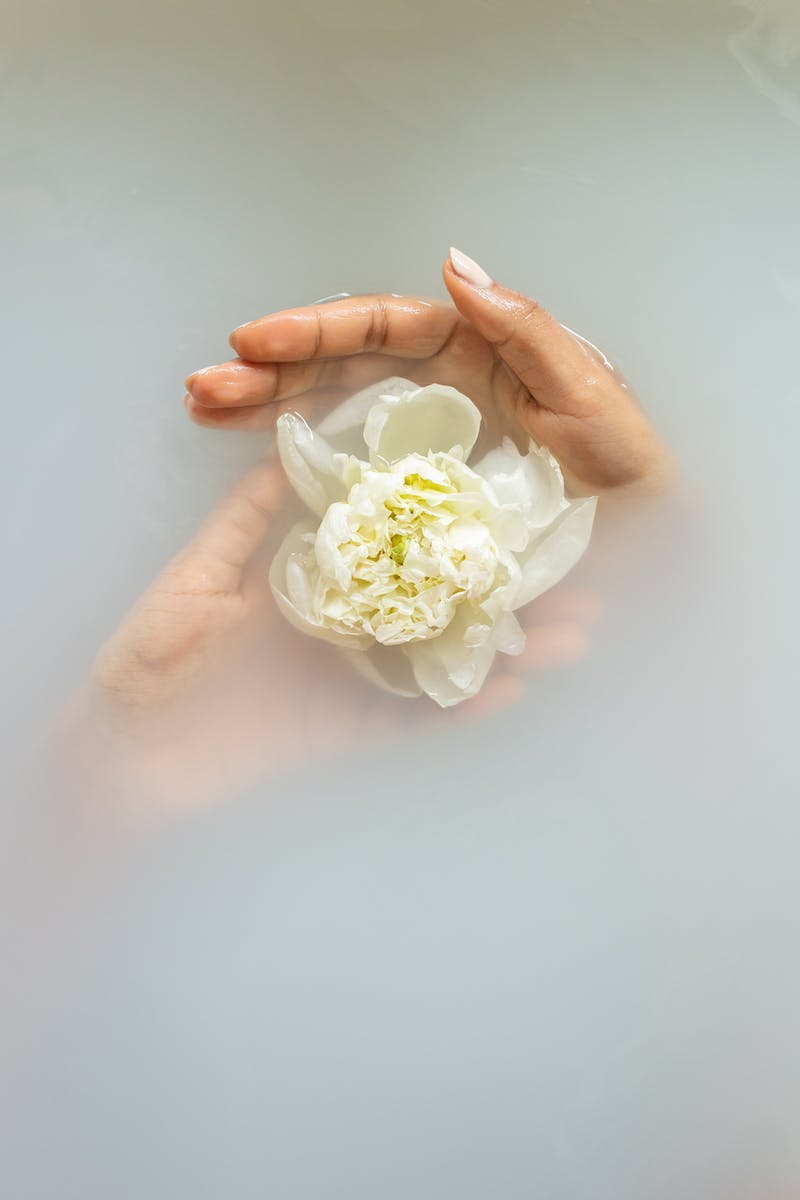 SOAP
• Veteran, mature, XML-based
• Used in financial services, payment gateways
• High emphasis on security and reliability
• Complexity and verbosity might be a drawback
• Not ideal for lightweight mobile apps or prototypes
Photo by Pexels
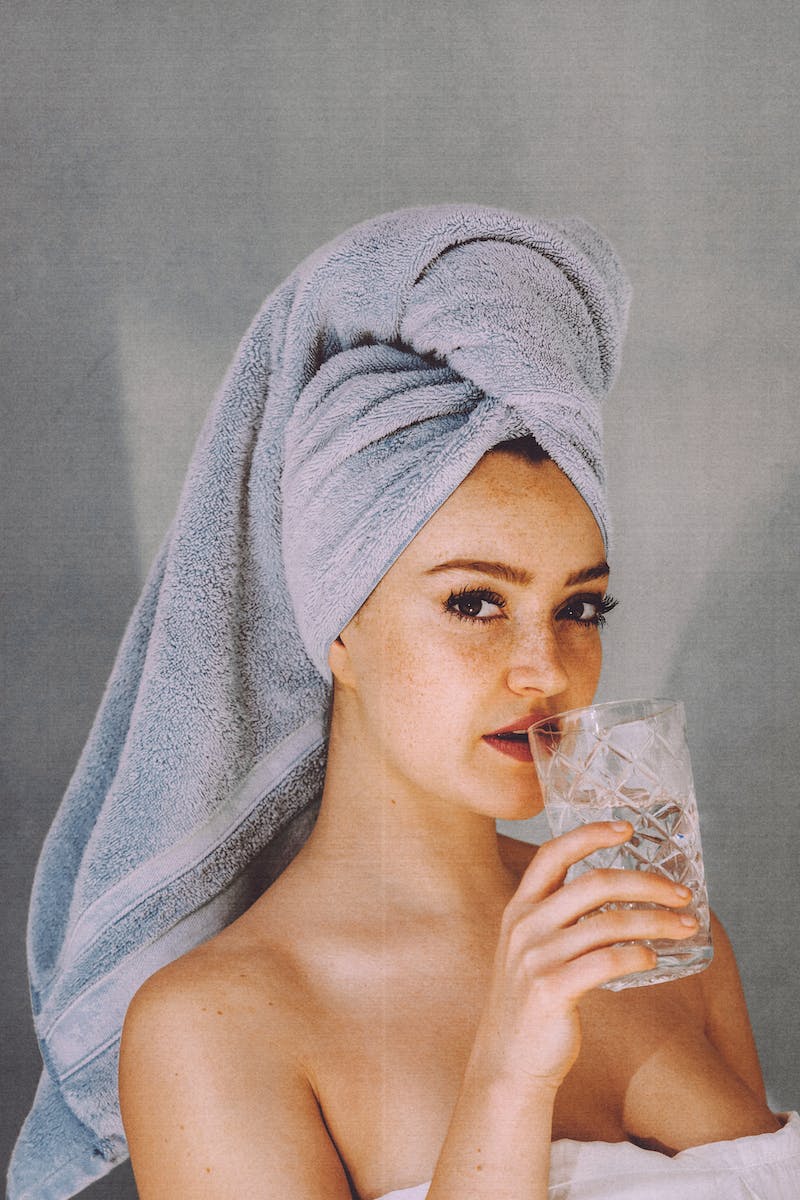 RESTful APIs
• Popular, easy to implement, use HTTP methods
• Powering daily web services like Twitter, YouTube
• Not suitable for real-time data and highly connected models
• Effective for most web-based interactions
• Key considerations for RESTful APIs
Photo by Pexels
GraphQL
• Efficient query language and architectural style
• Precise data retrieval, no over/under-fetching
• Flexible and efficient network communication
• Facebook's development and adoption
• Suitable for complex data requirements
gRPC
• Modern, high-performance, uses Protocol Buffers
• Favored in microservices architectures
• Examples of companies like Netflix using gRPC
• Challenges with limited browser support
• Suitability for inter-service communication
WebSocket
• Real-time, bidirectional, persistent connections
• Ideal for live chat, real-time gaming
• Low-latency data exchange importance
• Unnecessary overhead for non-real-time data
• Use cases for WebSocket
Webhook
• Event-driven, HTTP callbacks, asynchronous operation
• Examples like GitHub's usage for commit notifications
• Limitations for synchronous communication and immediate response
• Suitability for asynchronous operations
• Webhook in action
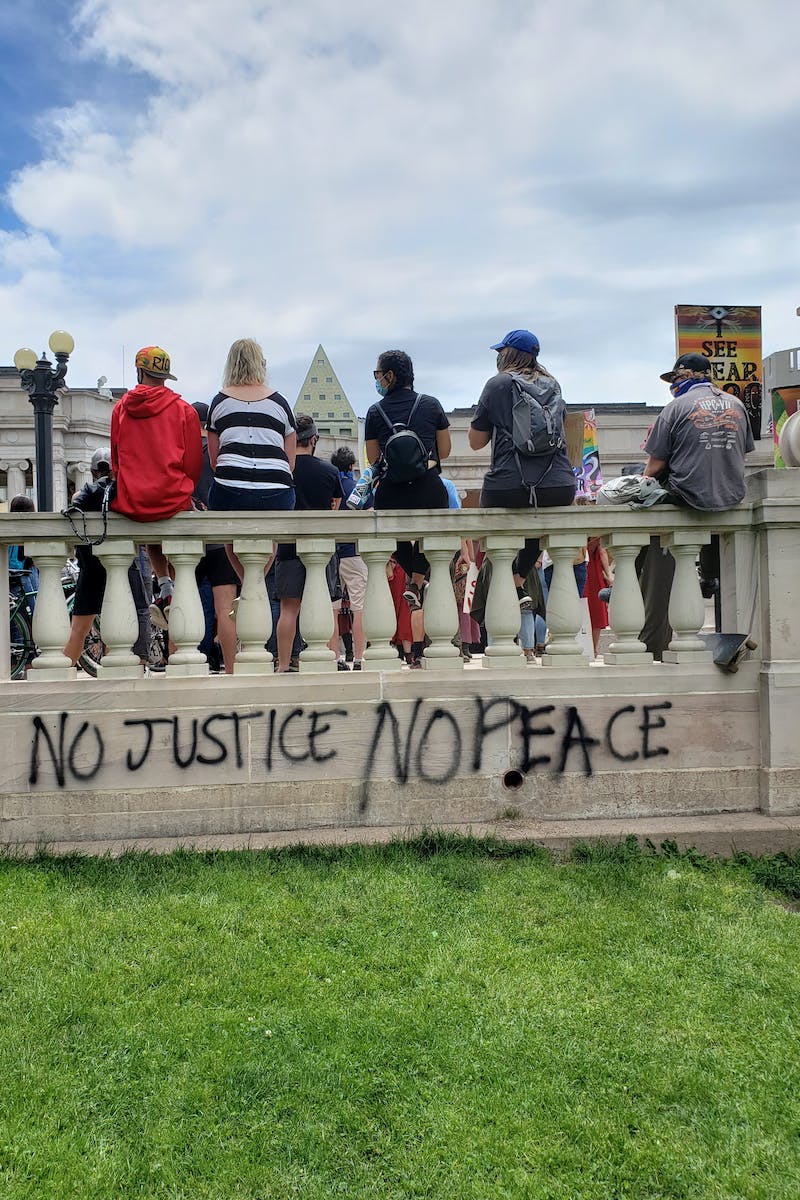 Choosing the Right Style
• No one-size-fits-all approach
• Tailor architecture style to project requirements
• Summary of the presented styles
• Importance of understanding strengths and limitations
• Encouragement for conscious decision-making
Photo by Pexels